BaroqueArtist and Title Review
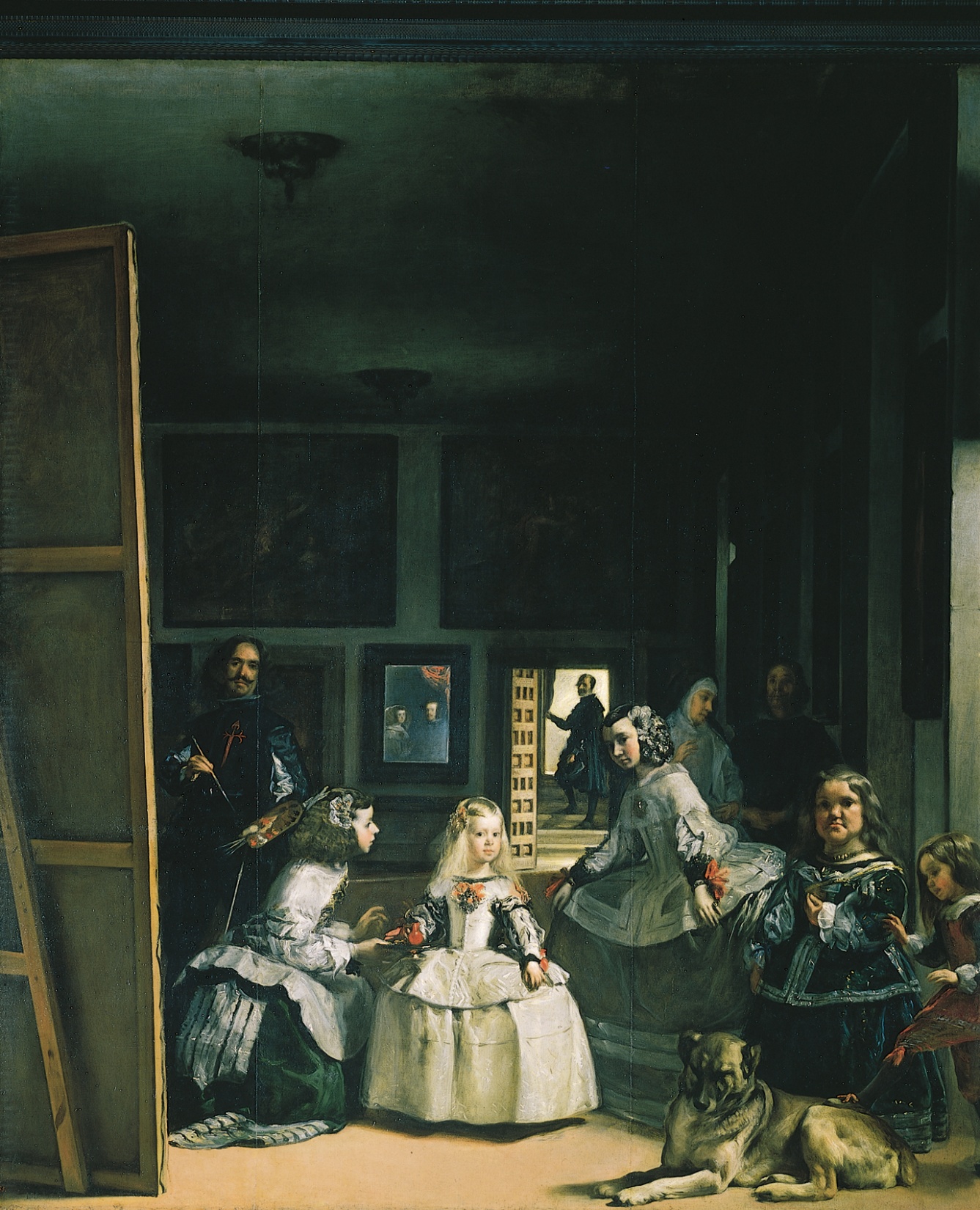 Velazquez
Las Meninas
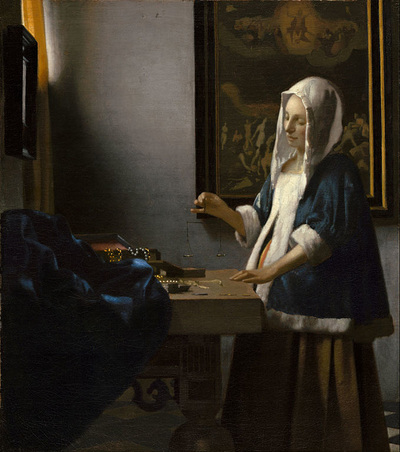 Vermeer
Woman Holding a Balance
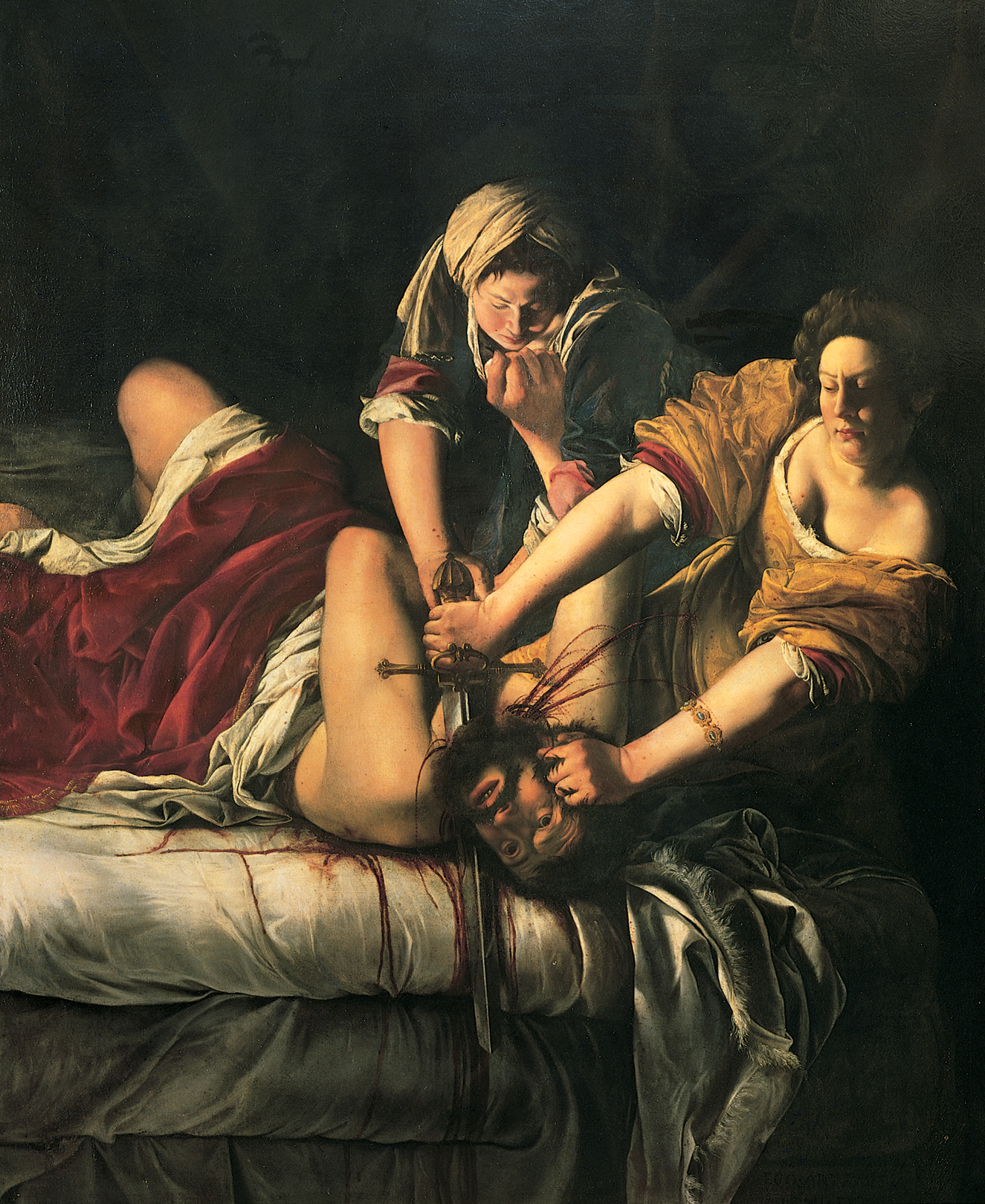 Gentileschi
Judith Slaying Holofernes
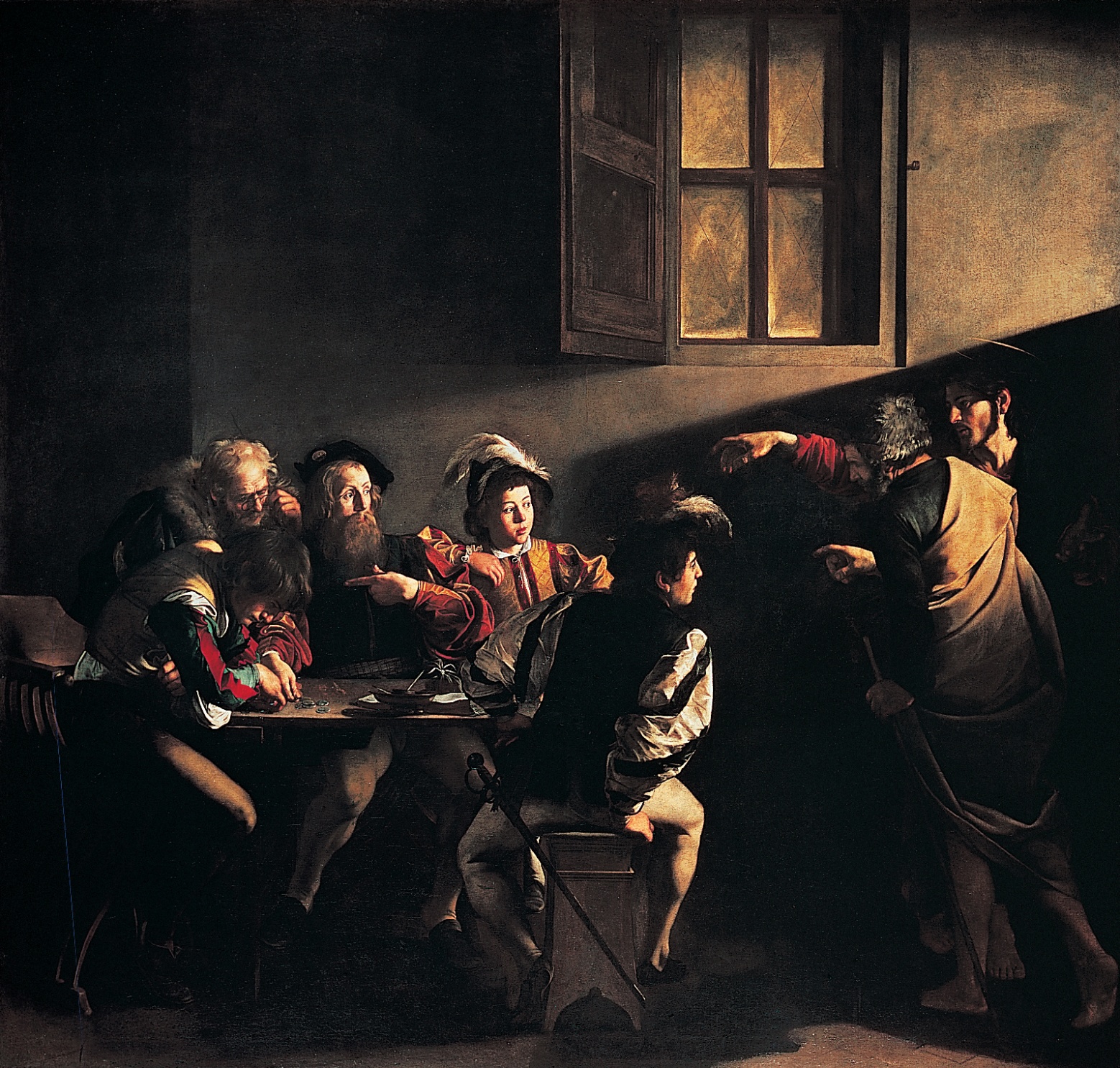 Caravaggio
Calling of Saint Matthew
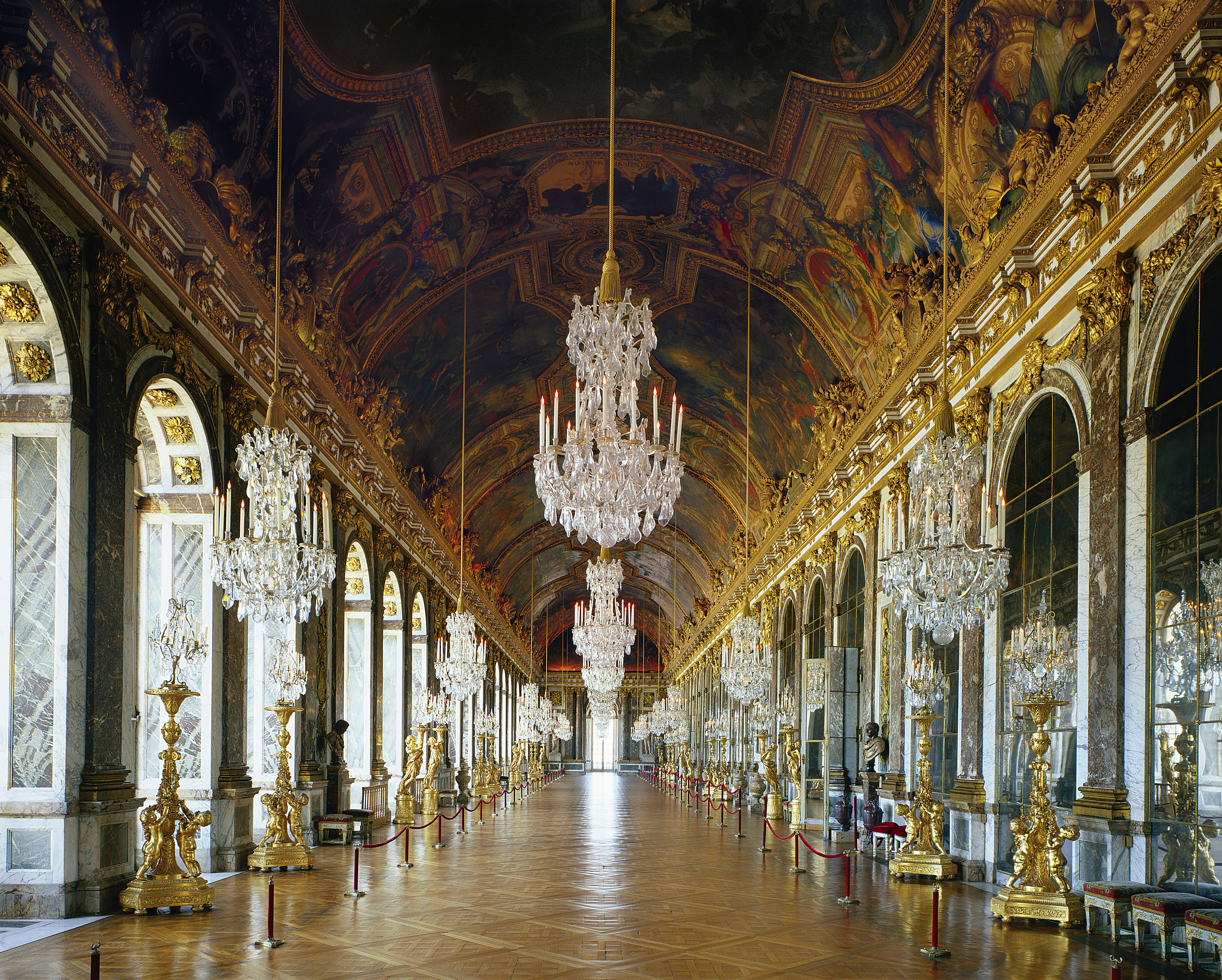 Mansart, Le Brun
Hall of Mirrors,
Versaille
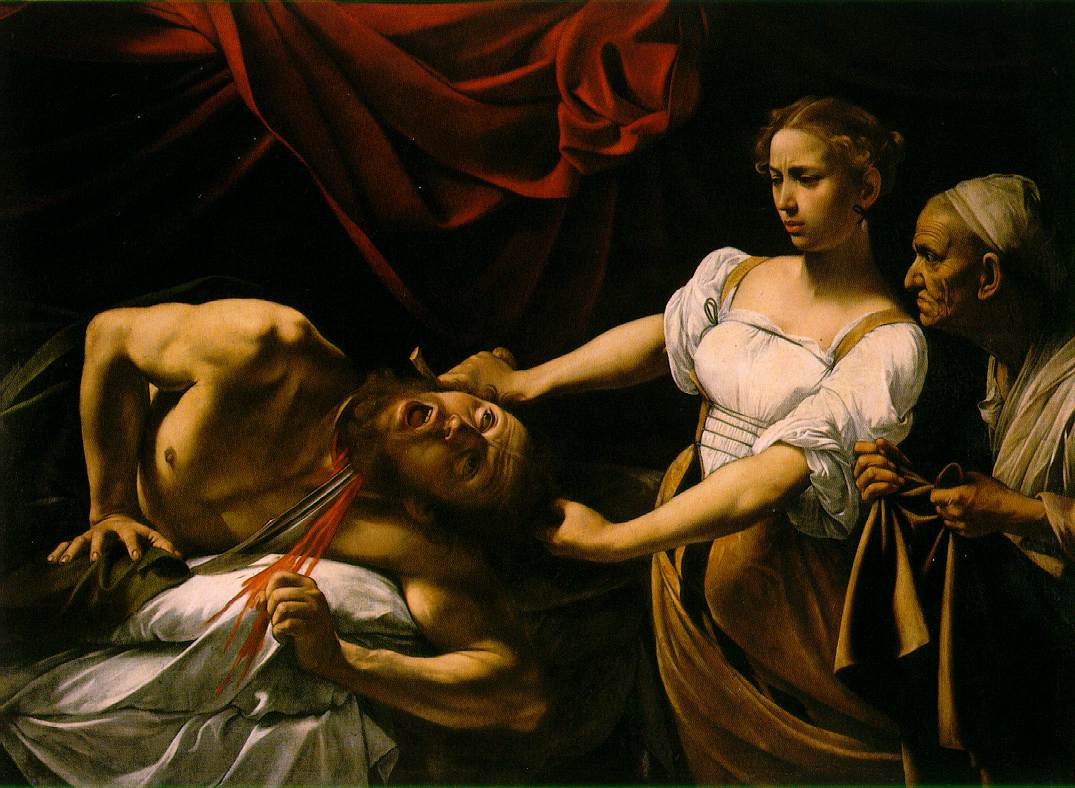 Caravaggio
Judith Slaying Holofernes
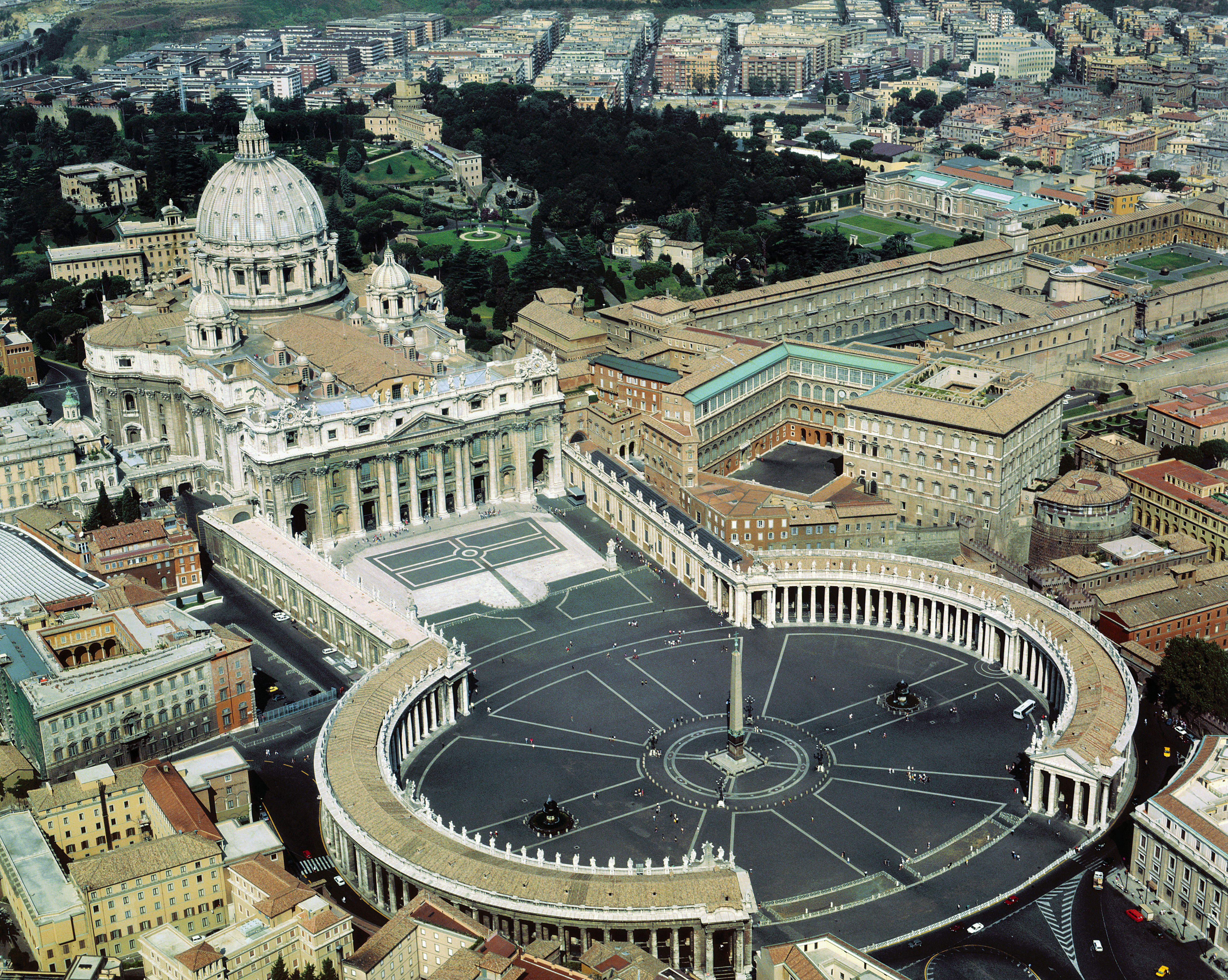 Bernini
St. Peter Piazza
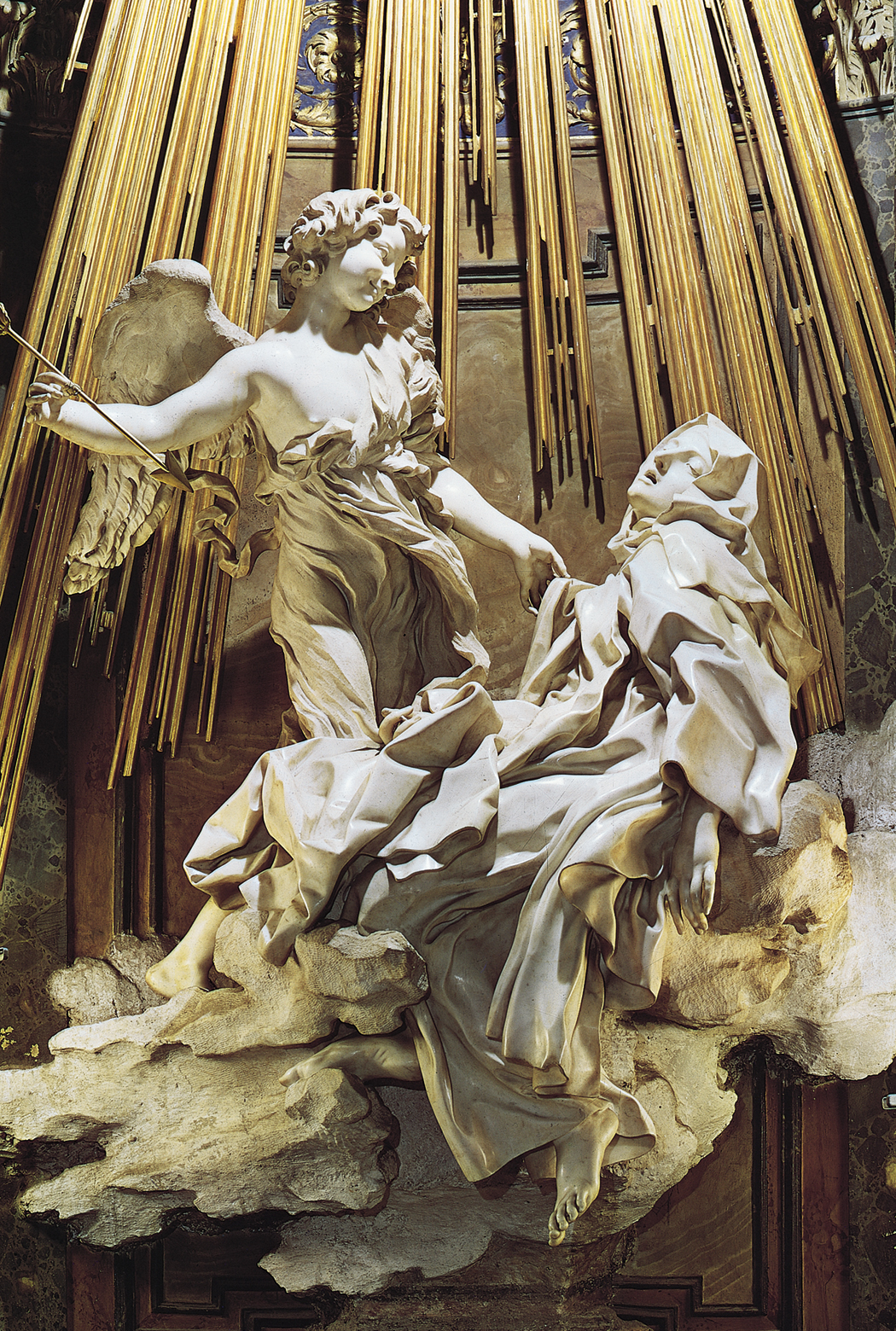 Bernini
Ecstasy of Saint Teresa
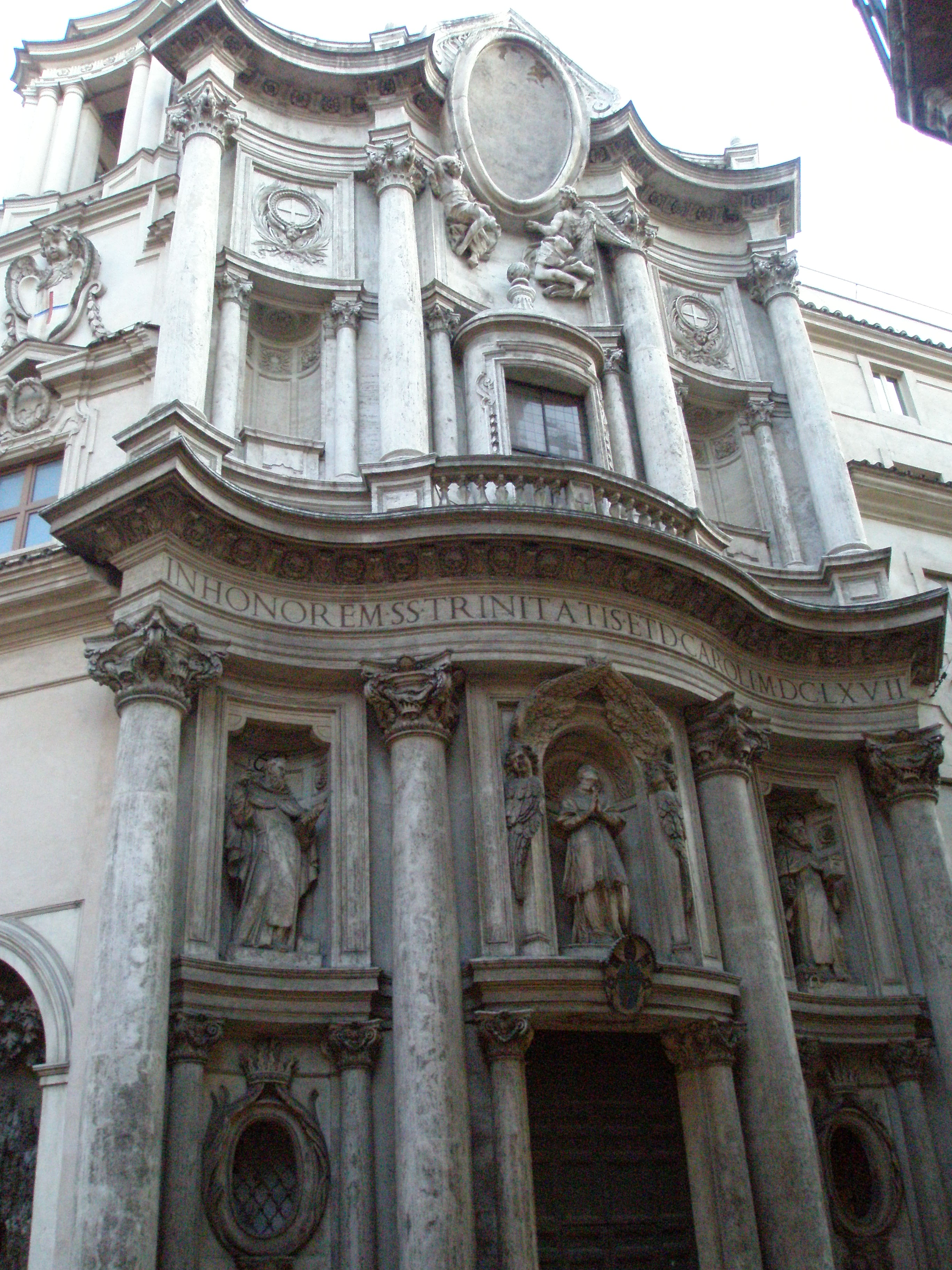 Bernini
St. Charles Church at the Four Fountains
(San Carlo)
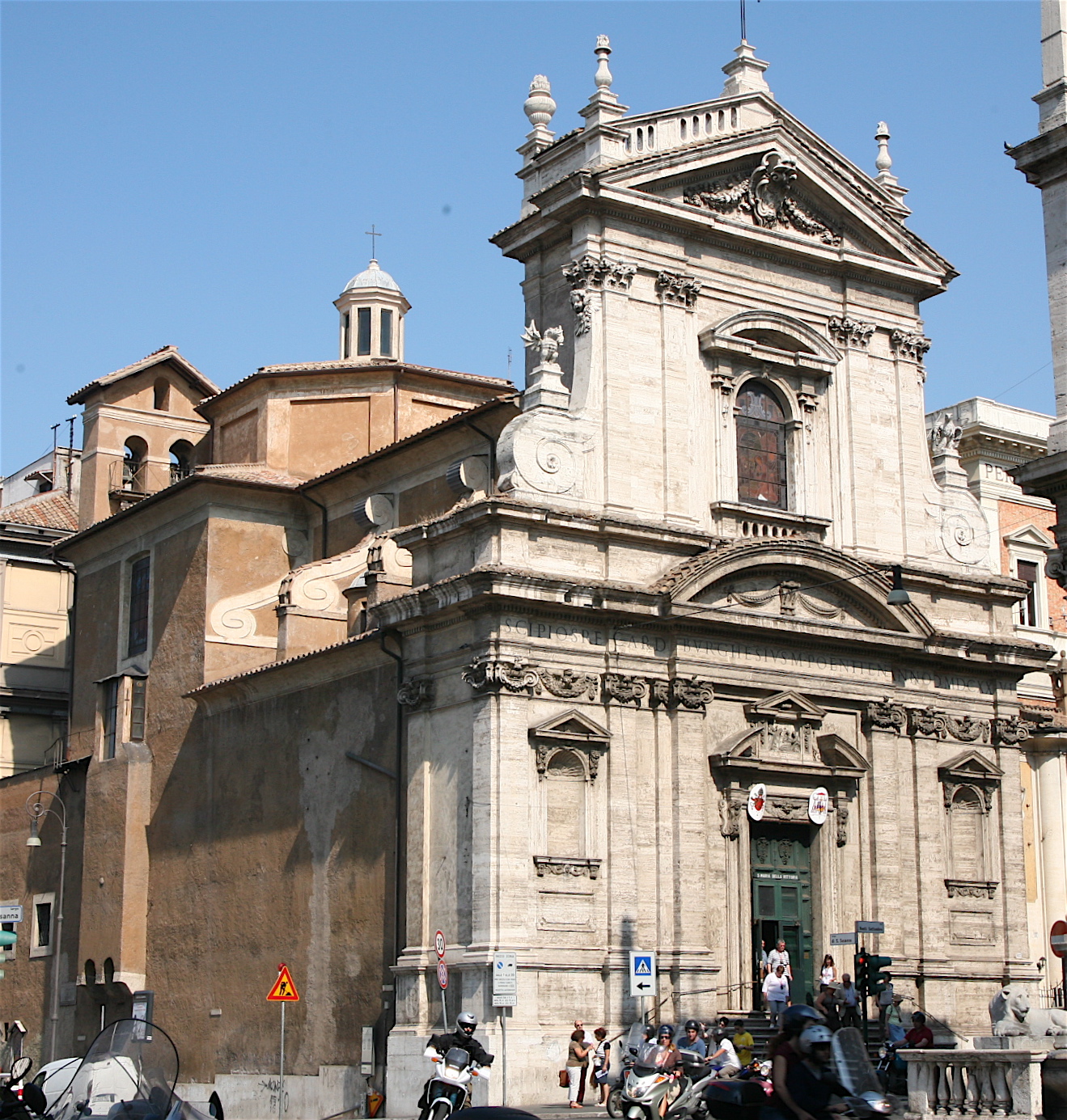 Maderno, Battista
Santa Maria dell Vittoria
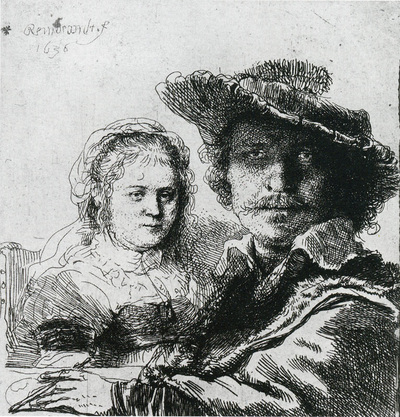 Rembrandt
Self Portrait with Saskia
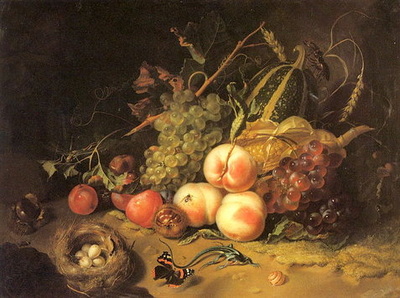 Ruysch
Fruits and Insects
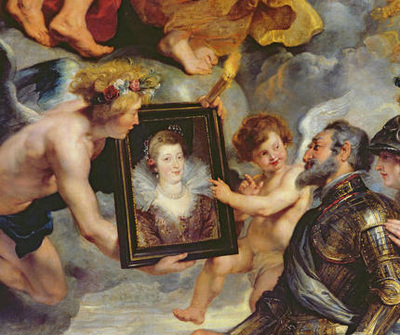 Rubens
Marie de Medici cycle
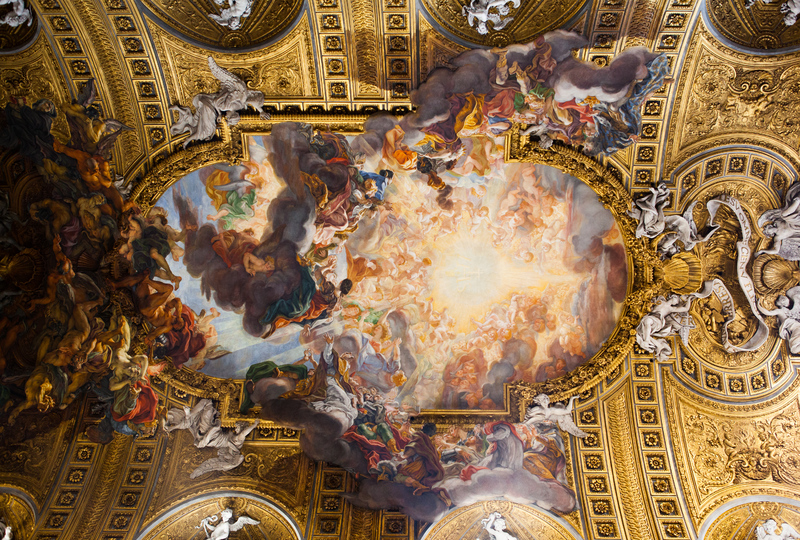 Battista
Triumph of the Name of Jesus